Methyl bromide
Modified reassessment of methyl bromide: APP203660
November 2021
1
Any person or the CE of the EPA may request a reassessment

s63 Reassessment

s63A Modified Reassessment
	a procedure for 	amendments to approvals 	of hazardous substances
Significant Milestones
18 Apr 2018 - Grounds
25 Mar 2019 – Application Lodged
9 Apr 2019 – Application formally recieved
12 Apr 2019 – Pathway (modified) and public notification decided
15 Apr 2019 – Further information requested
18 Jul 2019 – Public notification
2 Sep 2019 – Submissions close
 Sep 2019 – Jun 2020 – DMC recieves more technical information
11 Aug 2020 – Hearing 
Aug 2020 – Jul 2021 – DMC receives more technical information
7 Jul 2021 - Hearing closed
18 Aug 2021 – Decision made
2
Submissions
4
72 submitters
37 wished to be heard (originally)
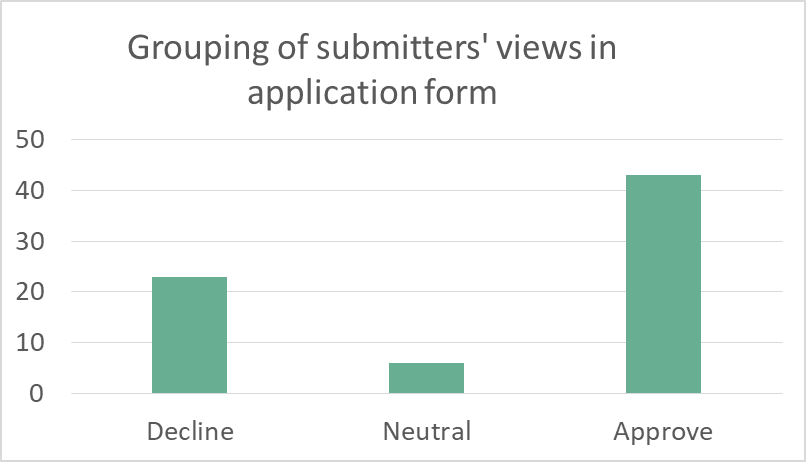 FIGURE 1a: Summary of submitters views
[Speaker Notes: during the submissions period for the reassessment we received 72 submissions. of these 37 submitters originally requested to be heard at a hearing. we would note here that our submissions analysis reflects the submissions we received at the time, and the number of submitters wishing to be hear has now changed with a reduced number of submitters now wishing to be heard at the updated hearing
we received a balance of different views in submissions as you can see on the graphs here. 
the majority of those submitters in opposition, outright opposed the reassessment proposals, with a small group wanting changes to what was proposed but otherwise in opposition, while there were more split opinions in those who supported a change to the controls but may have had different views on what the change should be, between what was proposed and something more or less restrictive.]
Submissions
5
Following EPA’s review of submissions, revised bandings
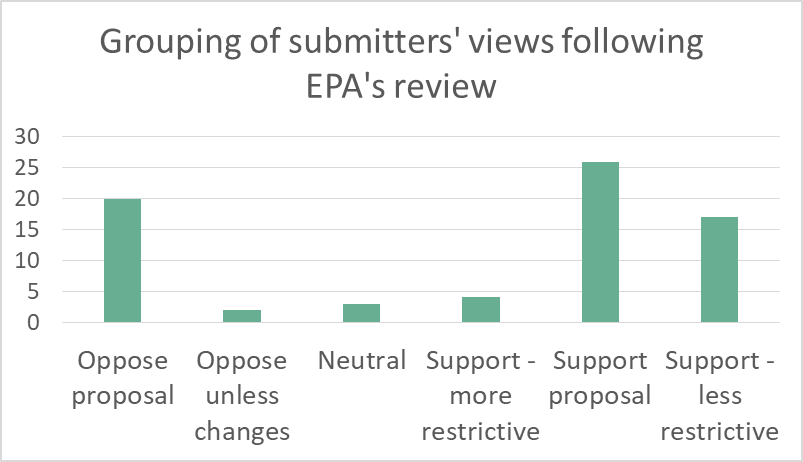 FIGURE 1b: Grouping of submitters’ views after review
[Speaker Notes: during the submissions period for the reassessment we received 72 submissions. of these 37 submitters originally requested to be heard at a hearing. we would note here that our submissions analysis reflects the submissions we received at the time, and the number of submitters wishing to be hear has now changed with a reduced number of submitters now wishing to be heard at the updated hearing
we received a balance of different views in submissions as you can see on the graphs here. 
the majority of those submitters in opposition, outright opposed the reassessment proposals, with a small group wanting changes to what was proposed but otherwise in opposition, while there were more split opinions in those who supported a change to the controls but may have had different views on what the change should be, between what was proposed and something more or less restrictive.]
Methyl bromide reassessment timeline
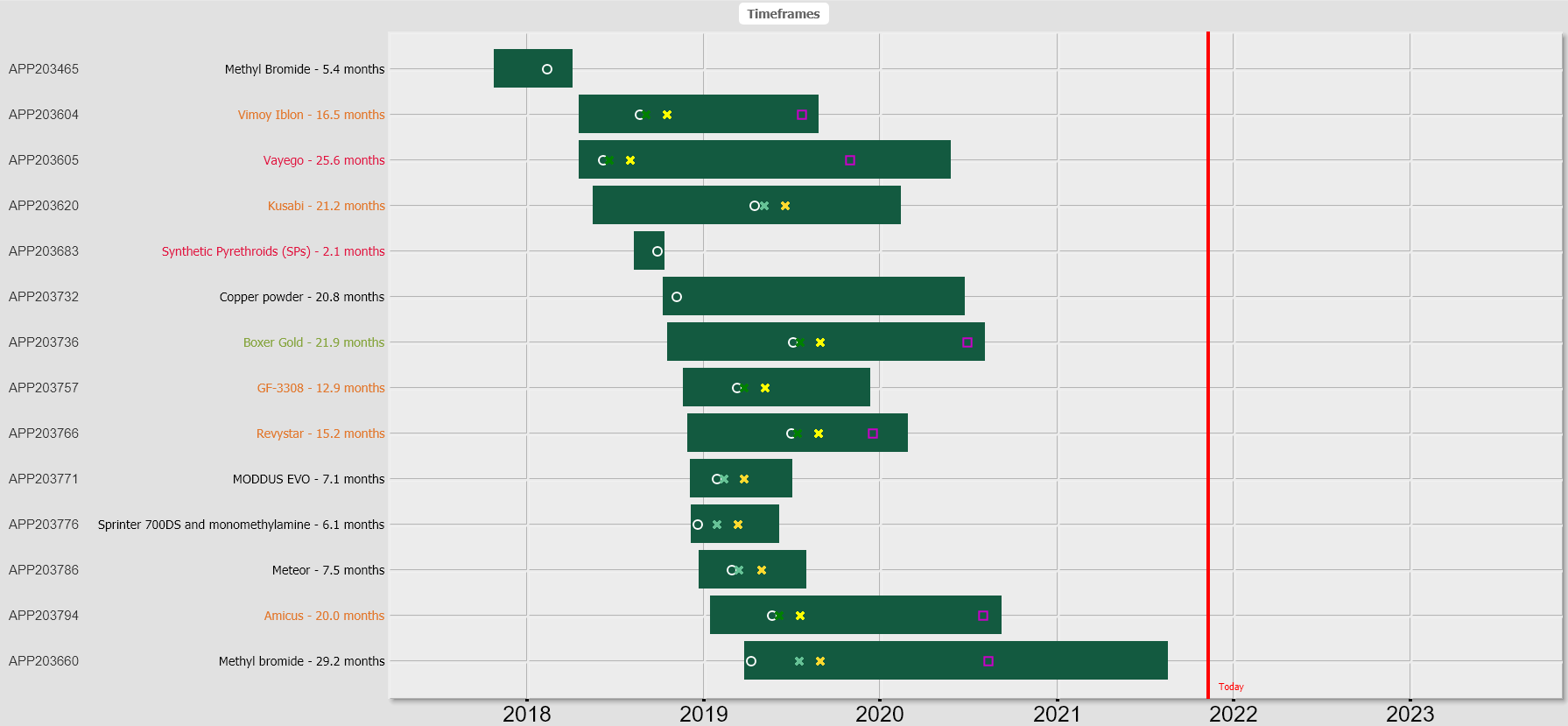 3
Today
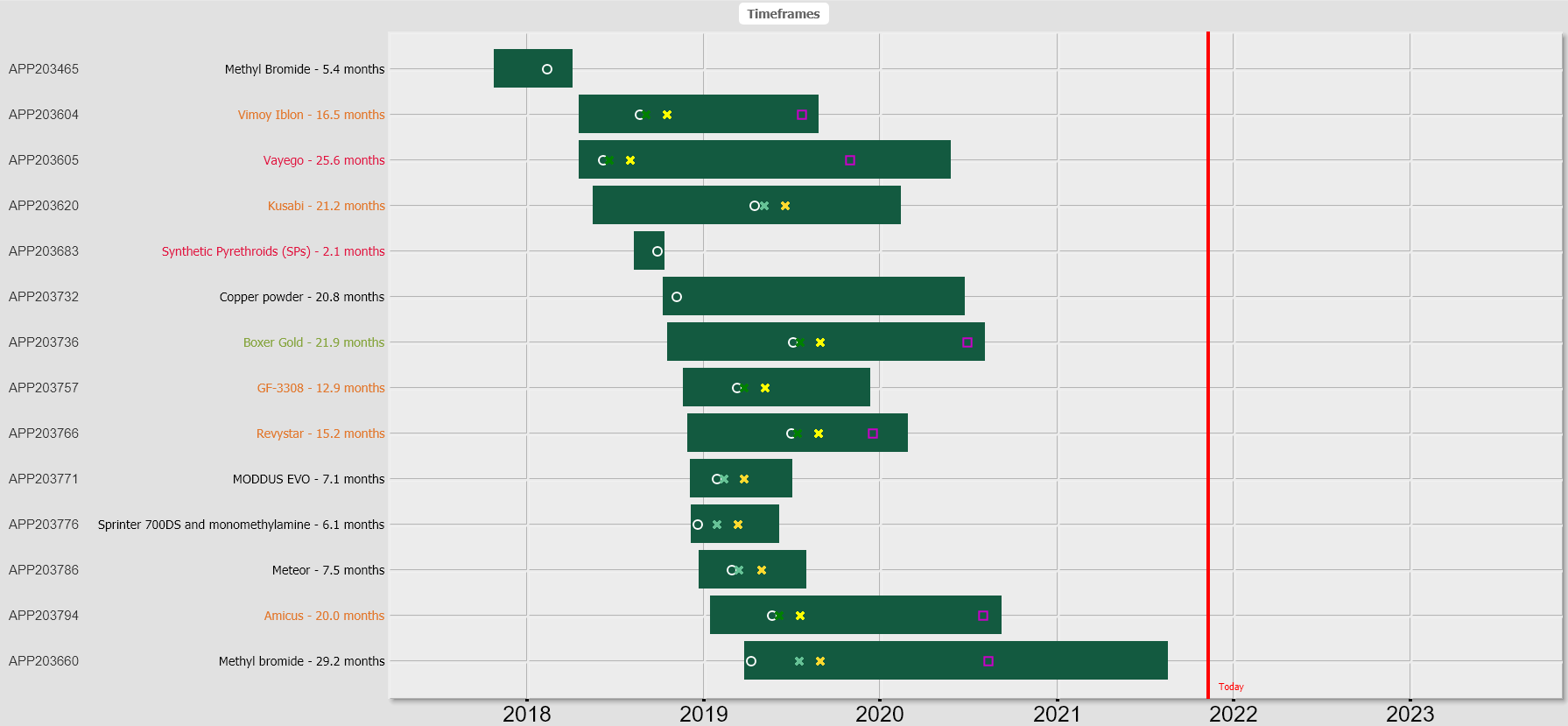 grounds
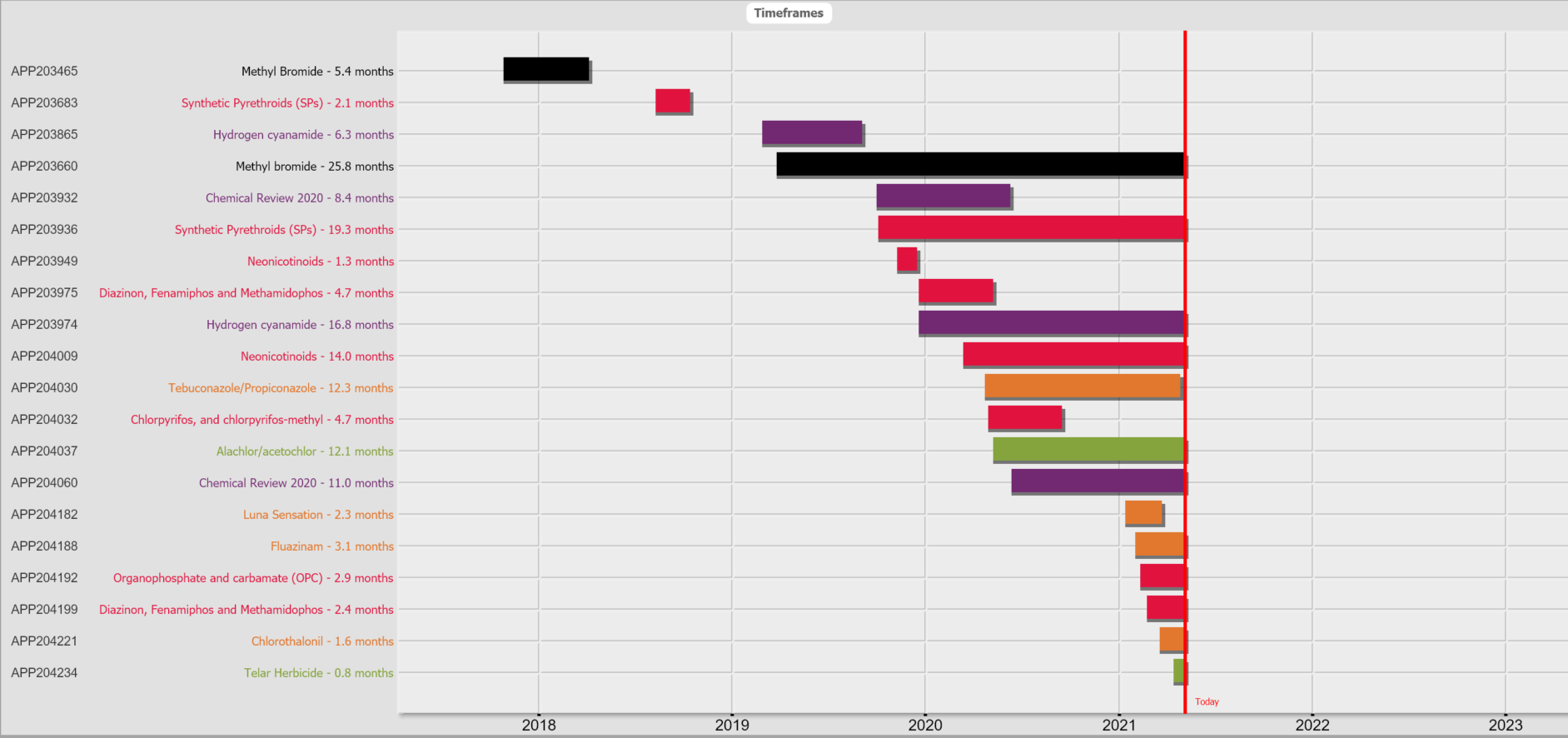 h
g
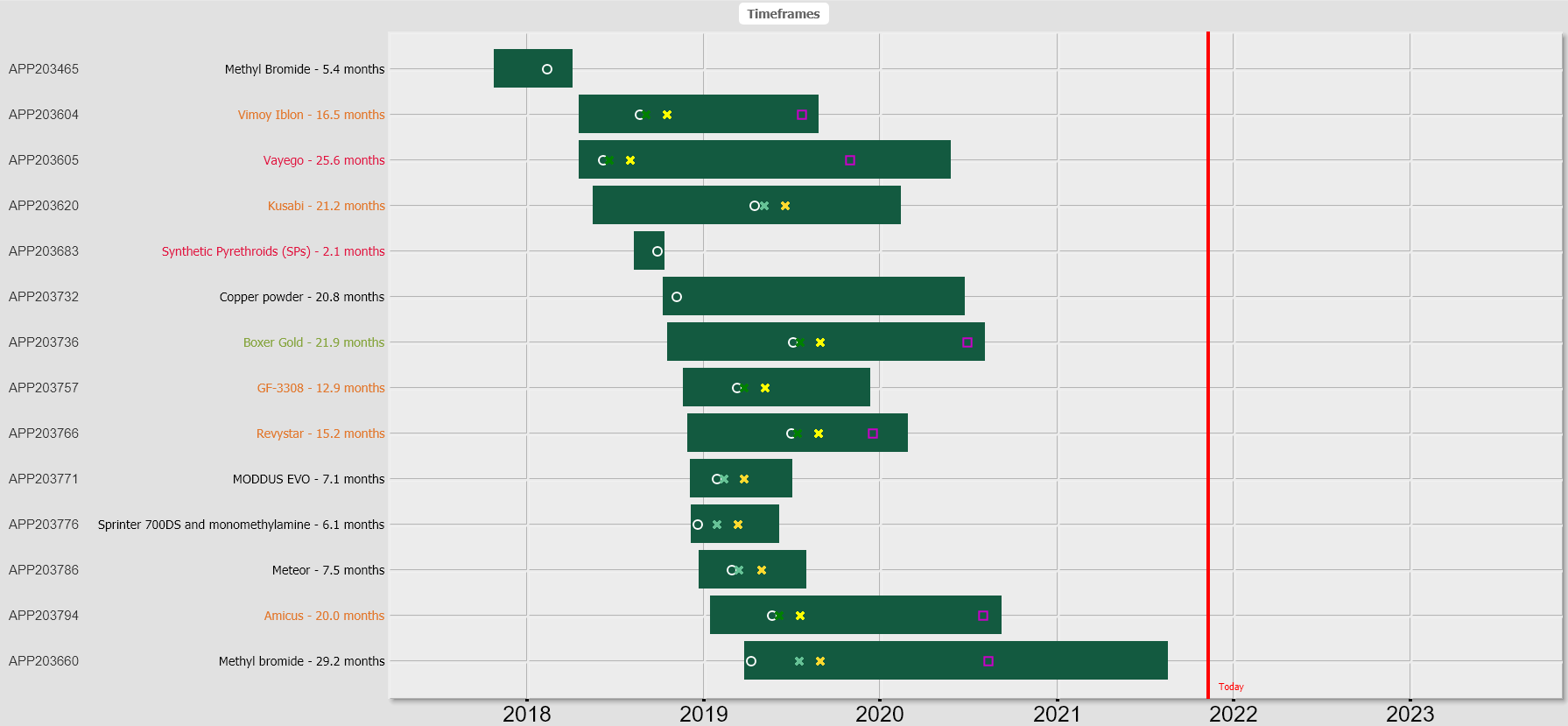 hearing
decision
Public consultation
From 1 January 2022:New rules in place (extract):
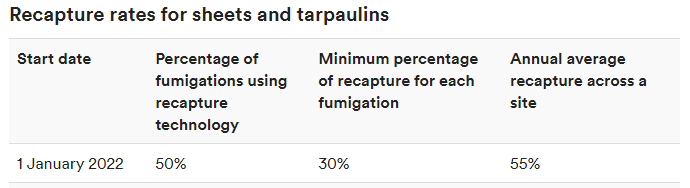 From 1 January 2023:
New rules in place (extract):
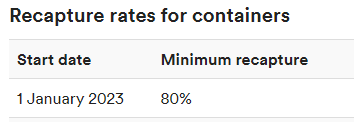 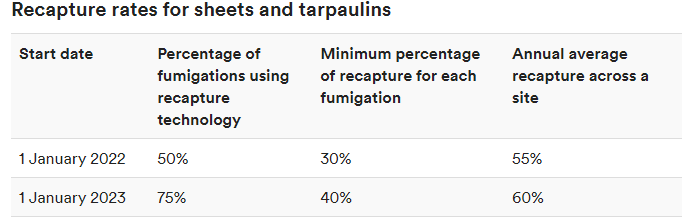 Use in ship’s hold banned
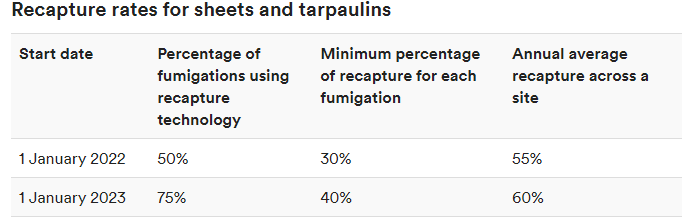 Full details in the approval document and EPA website
6
Summary of reassessment and all documents considered by DMC
https://www.epa.govt.nz/public-consultations/decided/reassessment-of-methyl-bromide/
Responsibilities for regulationand enforcement
7
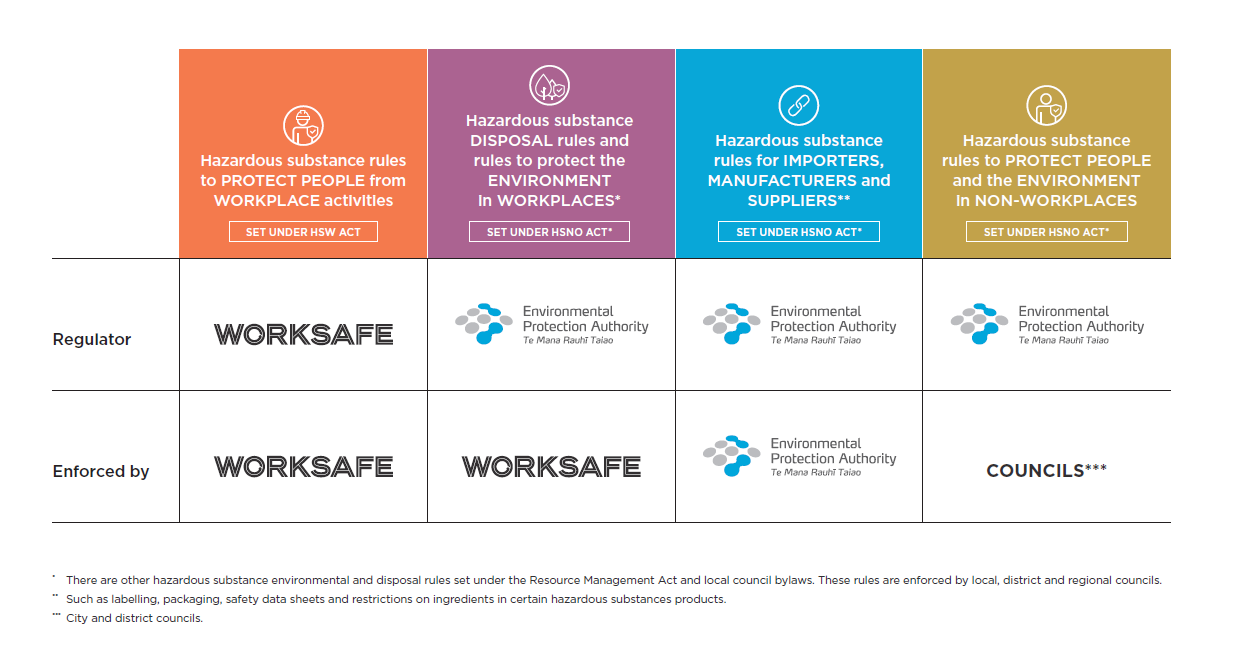 For more information contact:
General enquiries Phone +64 4 916 2426info@epa.govt.nz